Combining DNA metabarcoding and Stable Isotope Analysis for Diet Studies in a Diving Seabird
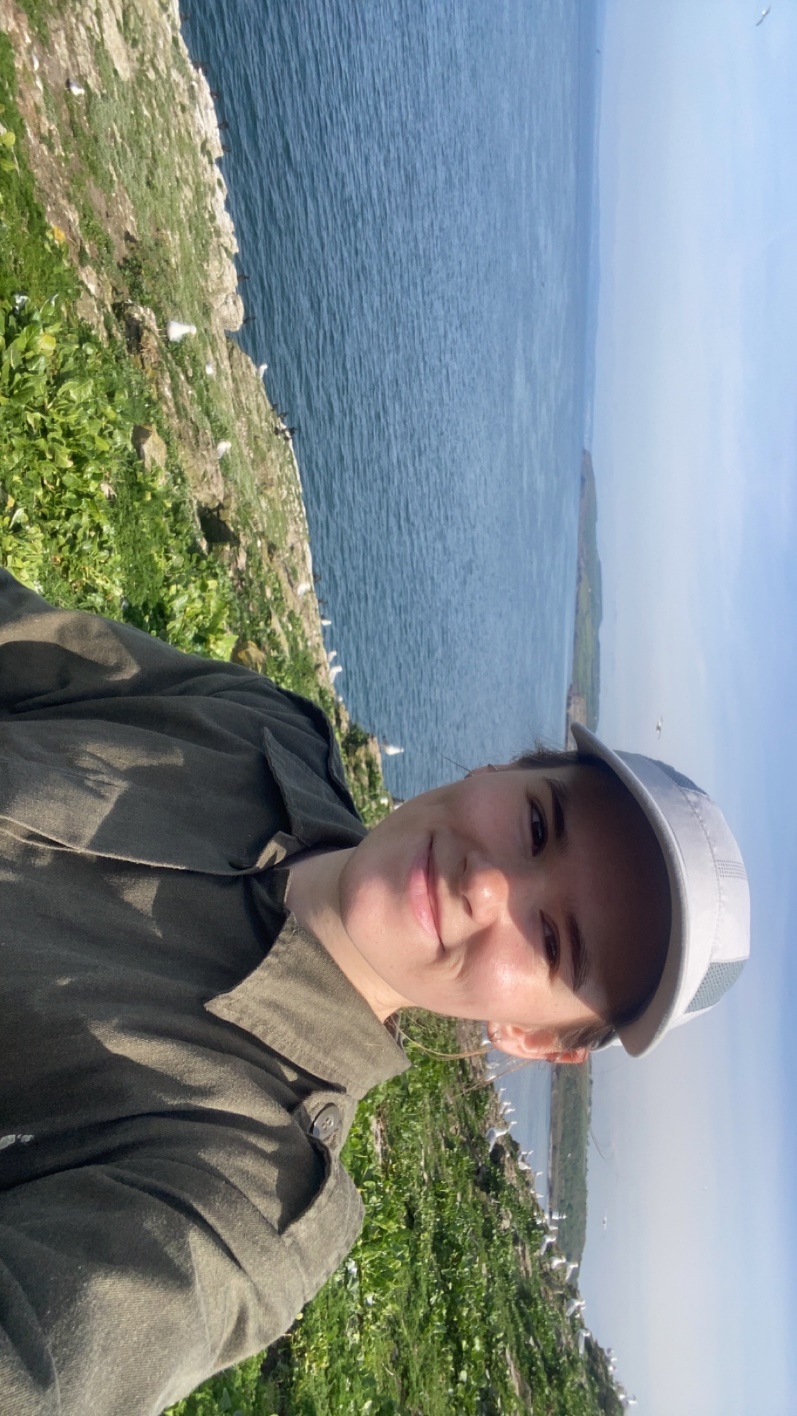 Amelia Corvin-Czarnodolski1, Jonathan A. Green2, Simon Creer1, Amy Ellison1, Rosemary Moorhouse-Gann1, Claire Carrington1, Shaun Fraser3, Steve Dodd4, James Waggitt1, Katrien Van Landeghem1, Olivia Hicks1,2 

1Bangor University 2University of Liverpool 3University of Highlands and Islands 4RSPB
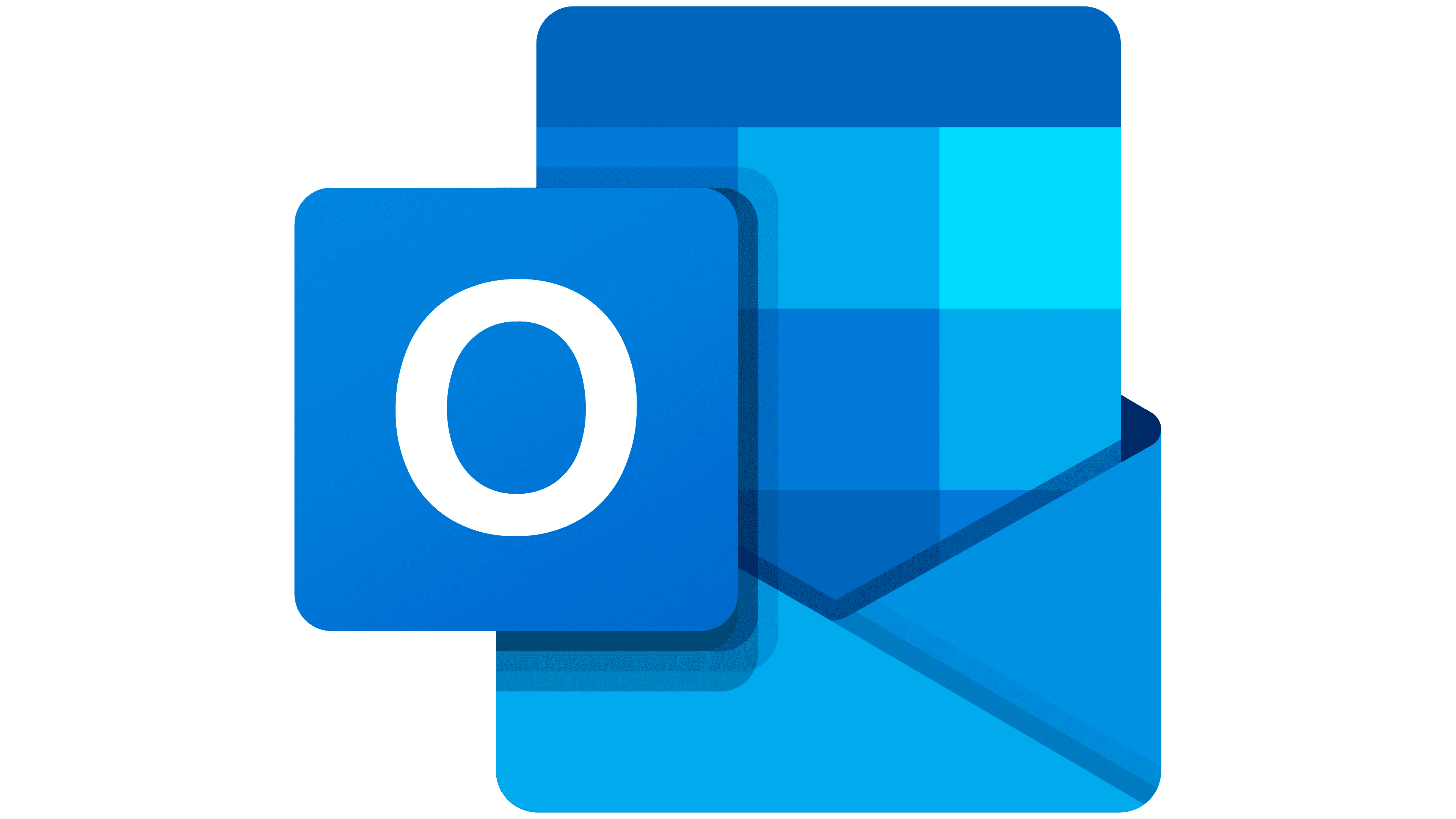 mlc23srh@bangor.ac.uk

@amelia_corvin
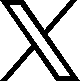 Background
Dietary information can indicate marine ecosystem health1, aid fisheries management and explain habitat selection2
Seabird survival and productivity depend on prey quality and availability3, but seabird diet samples are often degraded or opportunistic
Adult guillemot diet is largely understudied on the West coast of the UK
Combining multiple methods and novel samples could help accurately reconstruct adult guillemot diet 4 and aid in understanding local ecosystem interactions
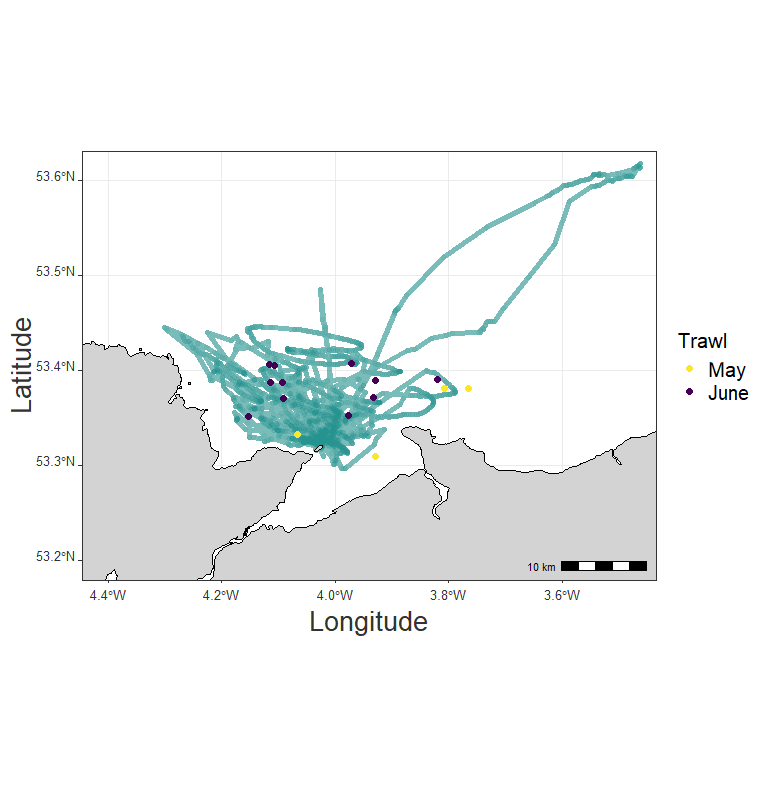 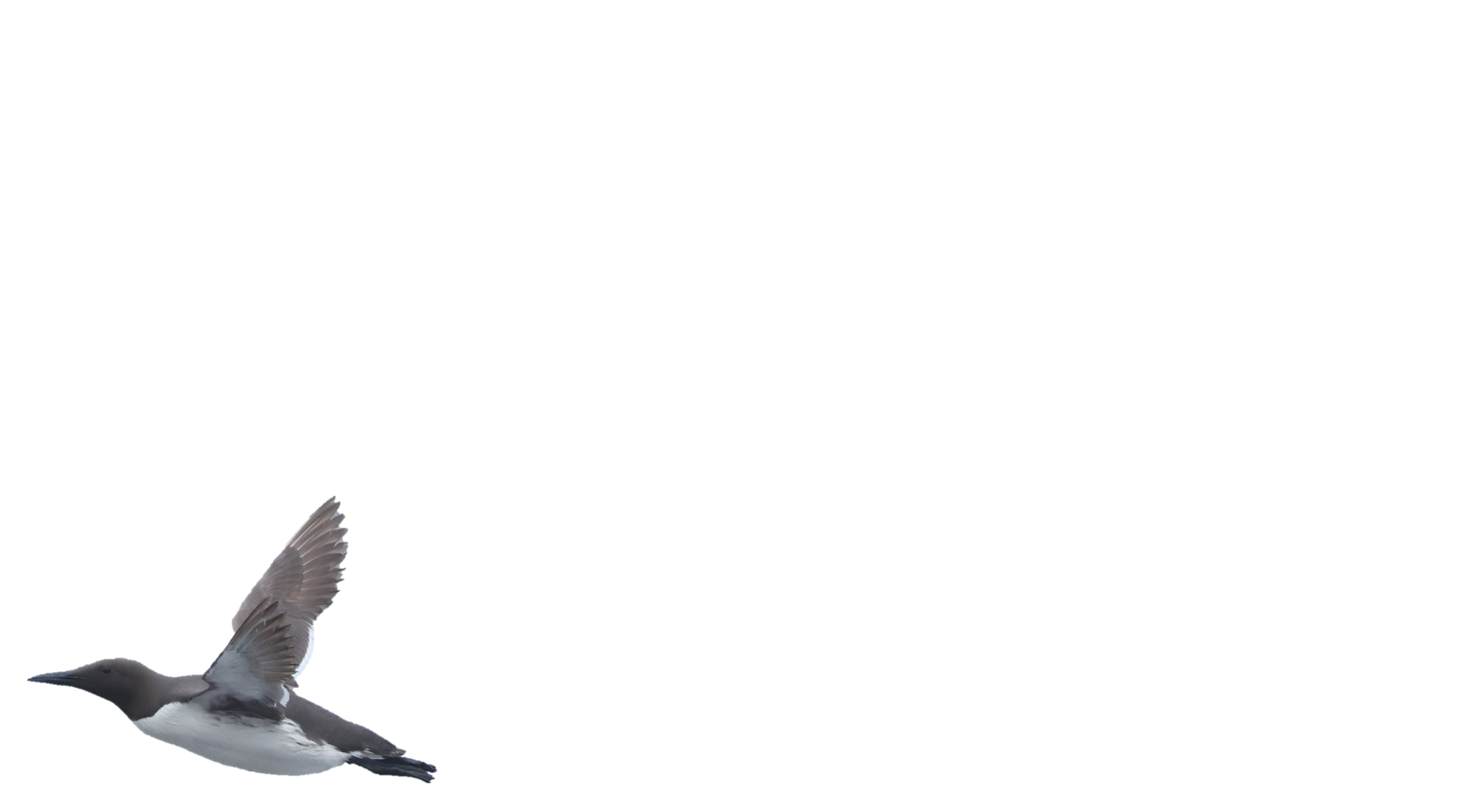 Birds sampled in June 2023, n = 17
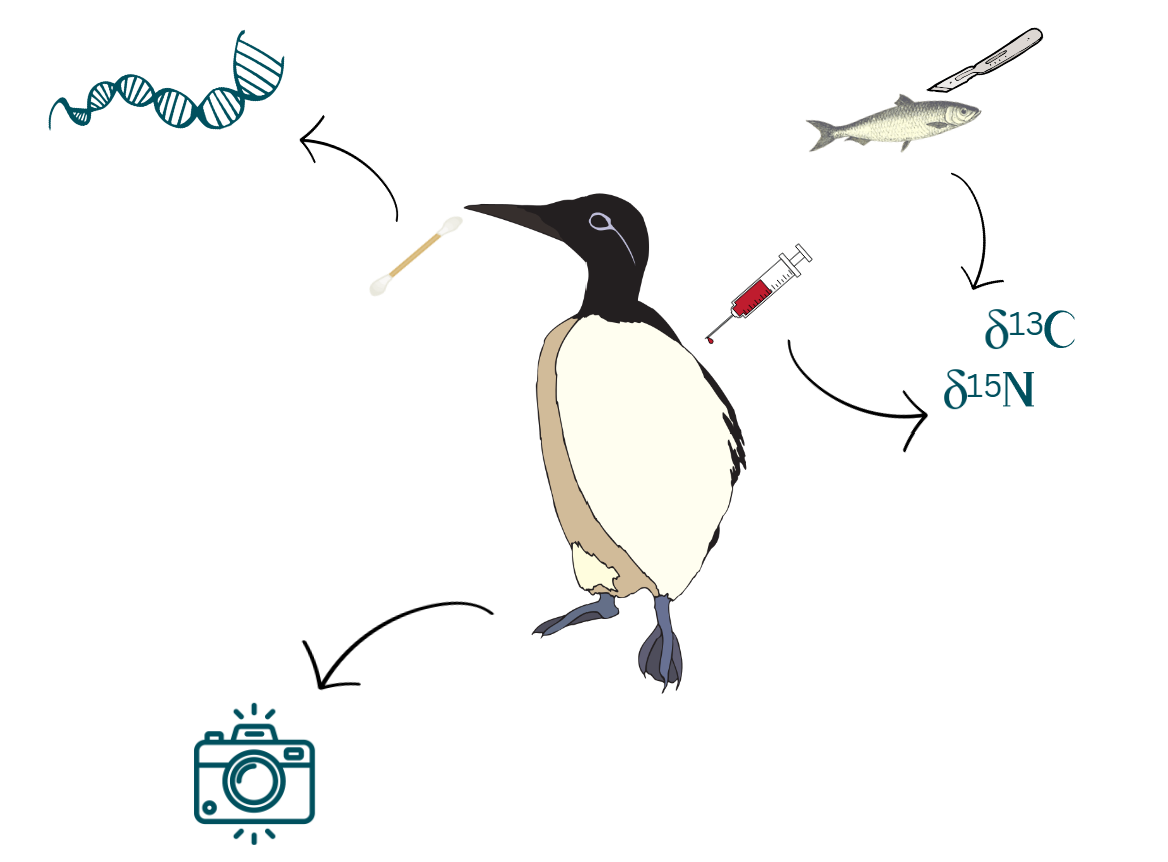 Spatiotemporal Predator-Prey Overlap
DNA Metabarcoding:
Buccal & Cloacal Swabs
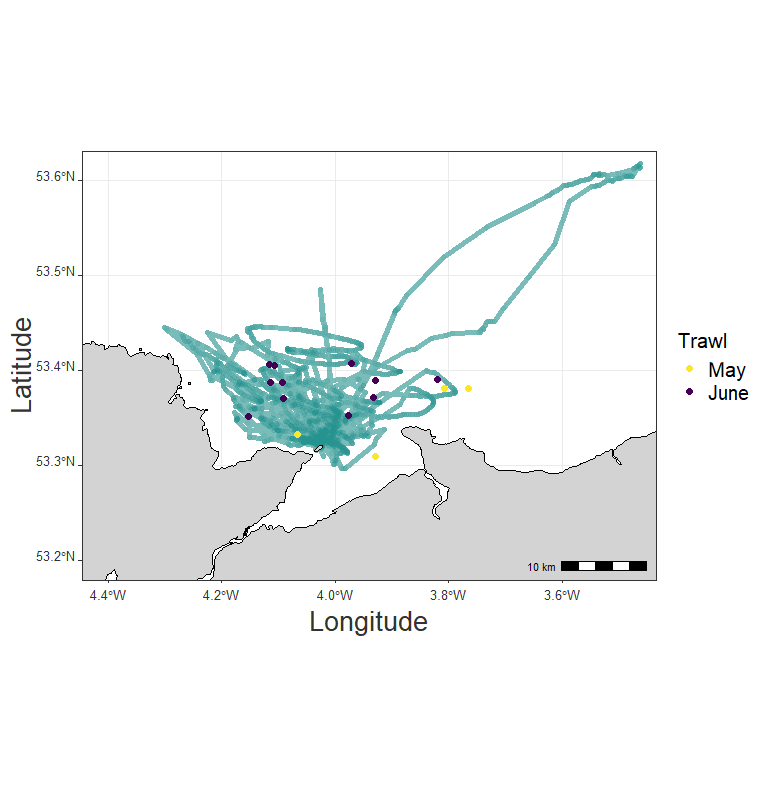 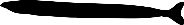 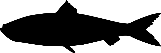 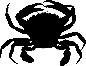 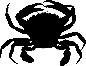 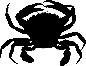 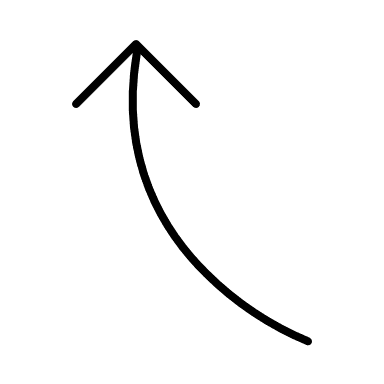 Temporal scales
DNA: hours – days
SIA: days – a week
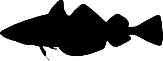 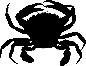 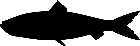 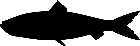 Ynys Môn
(Anglesey)
Stable Isotope Analysis: 
Blood Plasma (Bird) & Muscle Tissue (Fish)
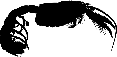 Colony: Puffin Island, UK
North Wales
Photos:
Chick 
Provisioning
Common Guillemot, Uria aalge
Potential prey species were collected in the guillemots’ foraging area (n = 15) in May and June 2023
Results
Stable Isotope Analysis
DNA Metabarcoding
Overall proportions of prey in the diet,
 calculated using different metrics
Relative read abundance (Fish)
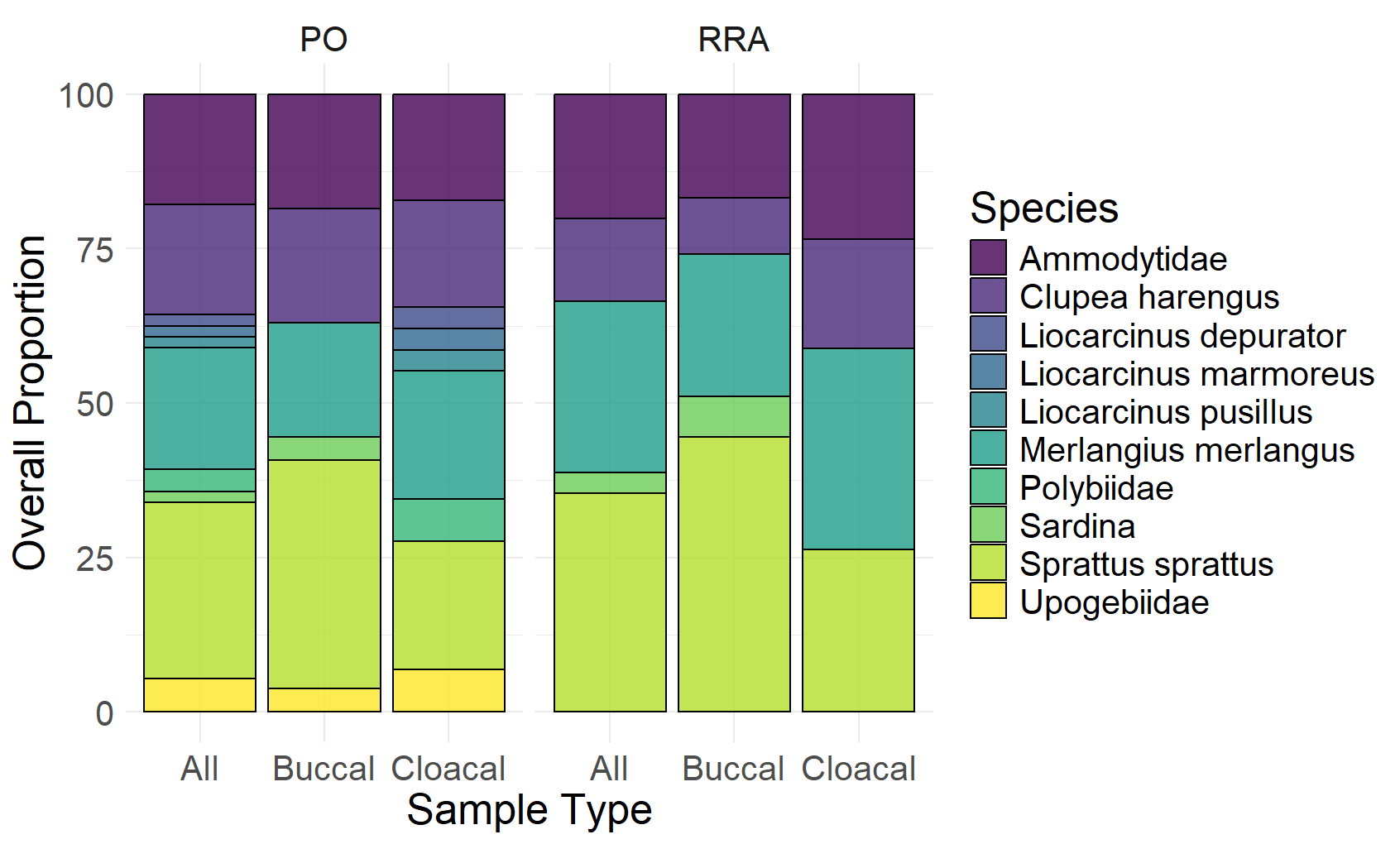 SIMMR mixed model
% Occurrence (All)
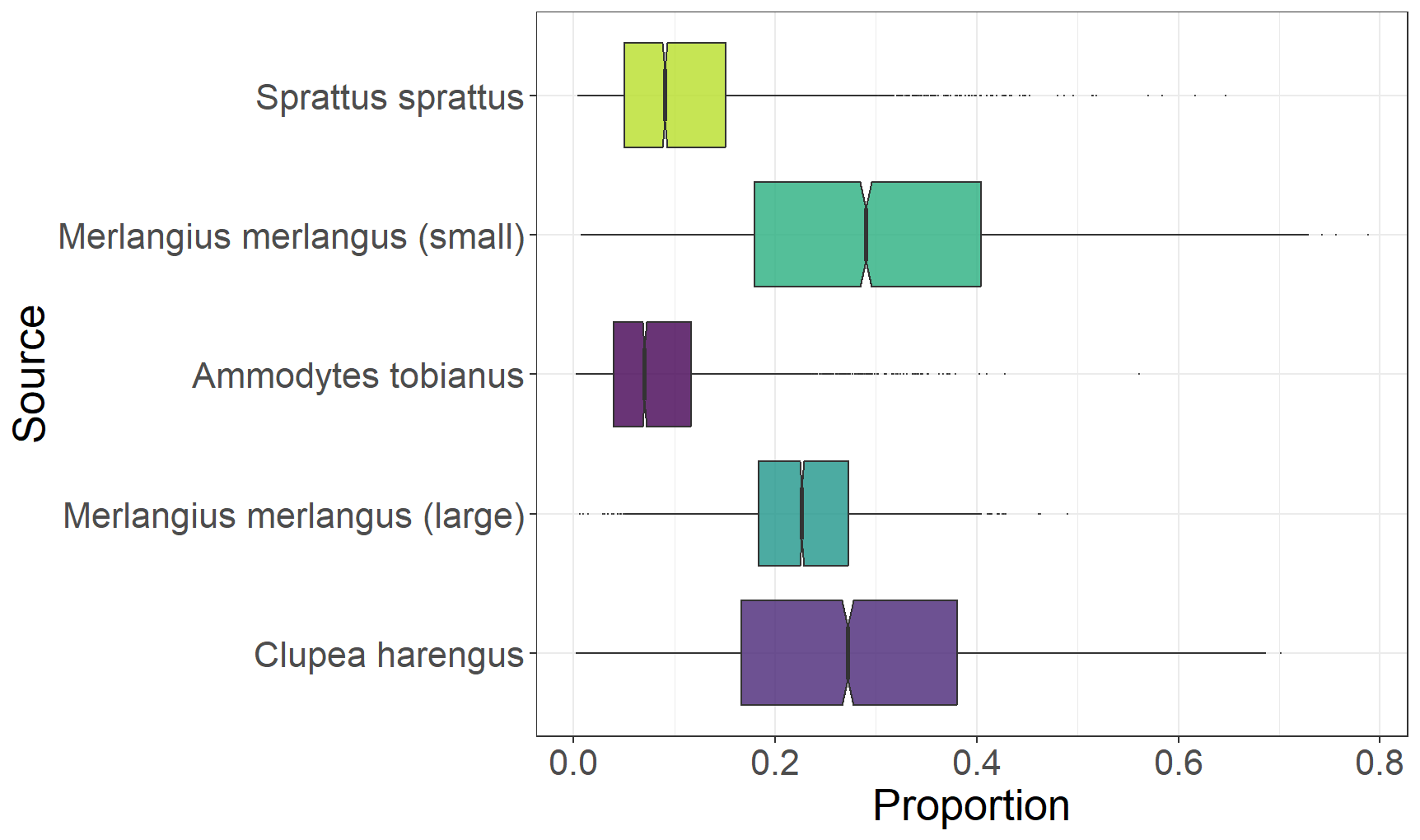 2 x 16S primers: 
Fish & Decapod
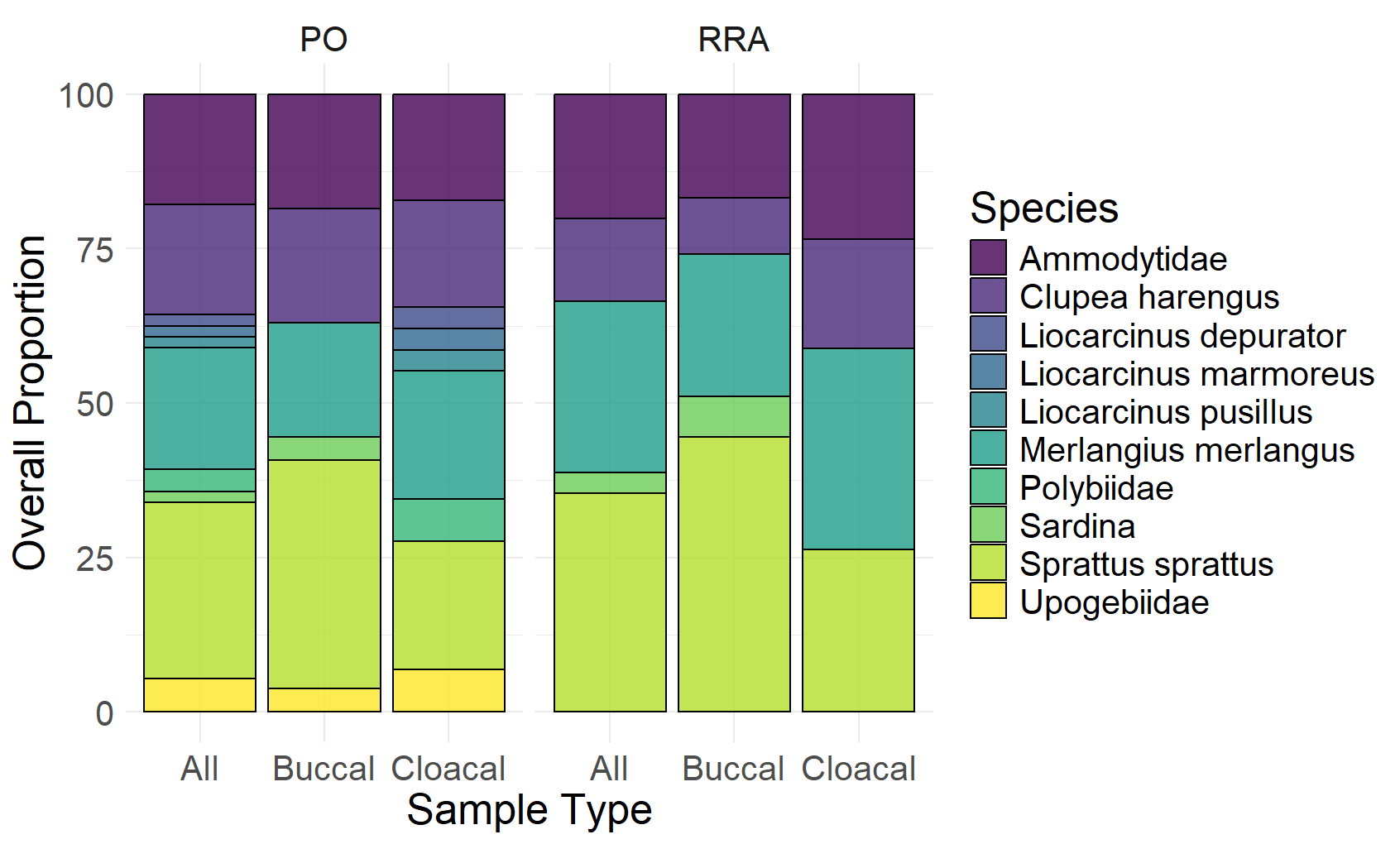 Sources informed by DNA & Trawls
Conclusions
Whiting and clupeids are important adult guillemot prey species during early chick rearing
Molecular methods show greater diet diversity in adult guillemots than suggested by observations of chick provisioning
Buccal and cloacal swabs are an effective new sampling method for seabird diet studies, allowing quick and systematic sampling 
Stable isotope analysis must be informed by prior knowledge of the study system to obtain realistic results
Using complementary methods can reduce bias and maximise our understanding of seabird diet content and proportions
Understanding these predator-prey interactions can help explain habitat selection and be useful for informing OWF developments
References:  1Sydeman, W. J. et al. Hemispheric asymmetry in ocean change and the productivity of ecosystem sentinels. Science 372, 980–983 (2021). 2Romero, J., Catry, P., Alonso, H. & Granadeiro, J. P. Seabird diet analysis suggests sudden shift in the pelagic communities of the subtropical Northeast Atlantic. Marine Environmental Research 165, 105232 (2021). 3Kowalczyk, N. D., Chiaradia, A., Preston, T. J. & Reina, R. D. Linking dietary shifts and reproductive failure in seabirds: a stable isotope approach. Functional Ecology 28, 755–765 (2014). 4Chiaradia, A., Forero, M. G., McInnes, J. C. & Ramírez, F. Searching for the True Diet of Marine Predators: Incorporating Bayesian Priors into Stable Isotope Mixing Models. PLOS ONE 9, e92665 (2014).
This project was funded by the NERC ECOWind-ACCELERATE project (NE/X008886/1) and the Craig Kensler Studentship.
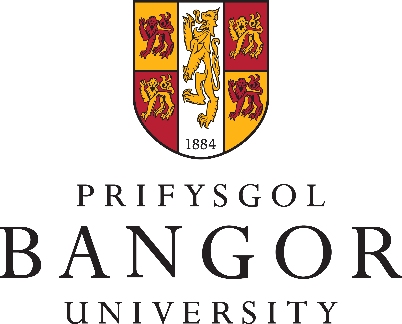 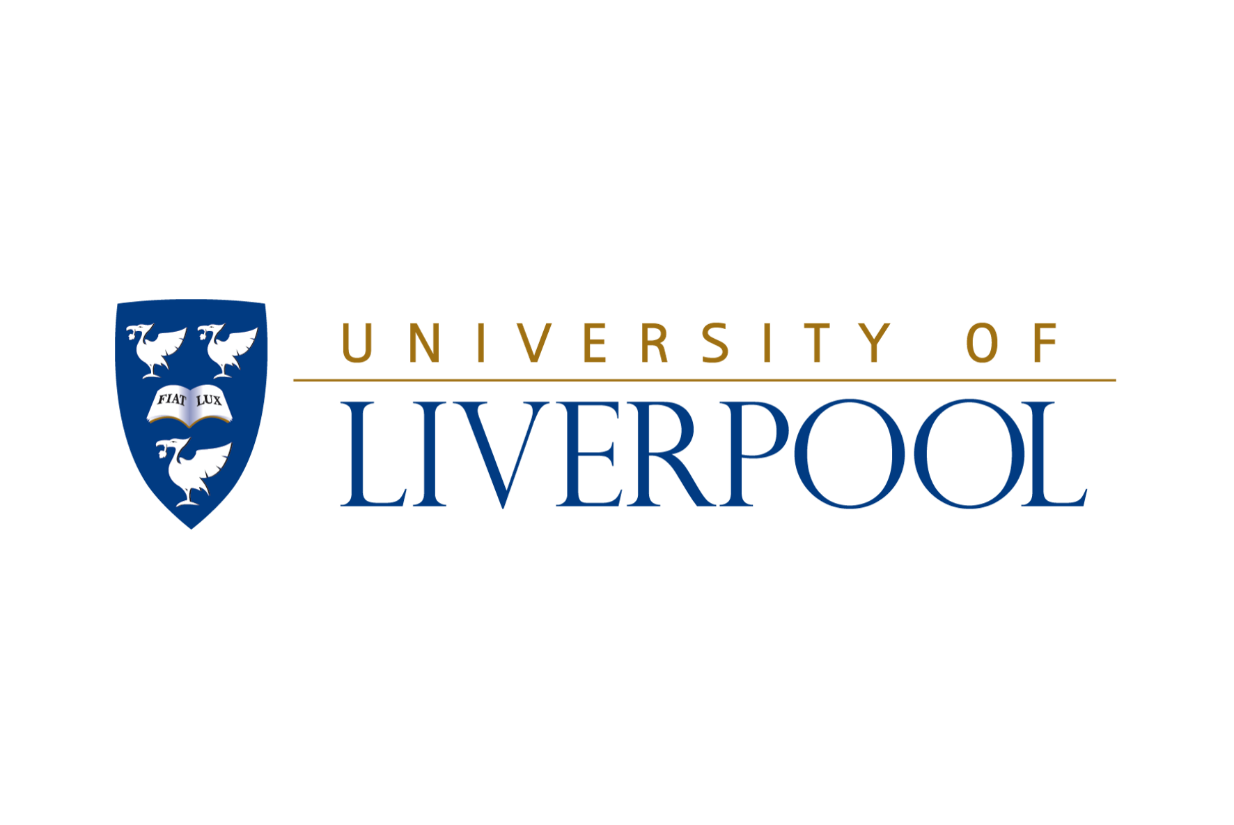 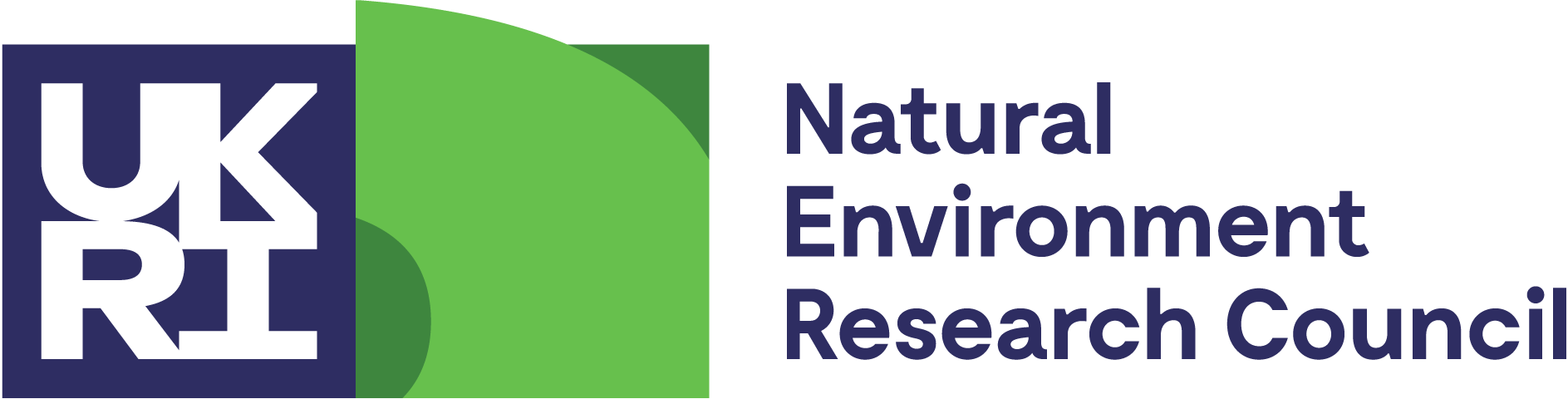 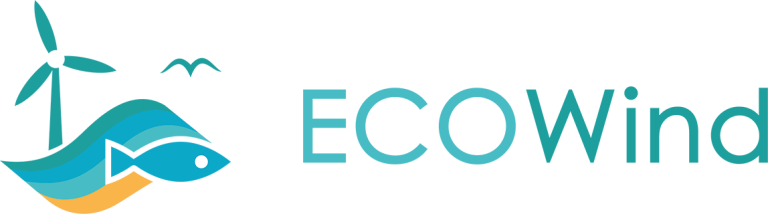 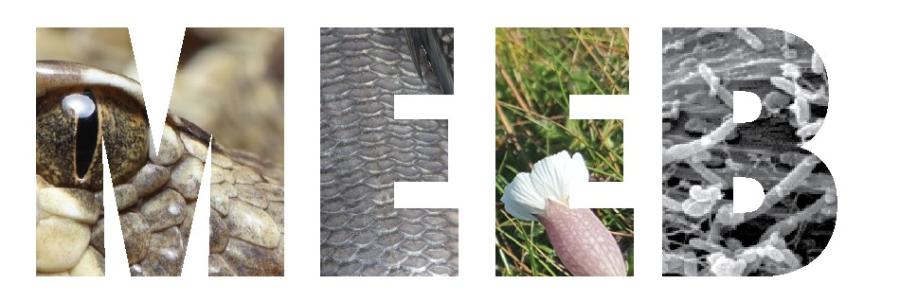